Национальные костюмы России
Подготовила воспитатель
МБДОУ Аннинский д/с ОРВ «Росток»
Кретова Екатерина Валерьевна
Цель: формирование представления детей о национальных костюмах народов России.
Задачи:- дать представление о народах населяющих Россию и их национальных костюмах;- воспитывать чувство любви к Родине, гордость за свой народ  и культуру;- способствовать расширению словарного запаса.
Златоглавая Россия, многоликая страна -Удивительно красива, необъятна широка.Через войны не покорна, через время и судьбуМы идем с тобой, Россия, умножая честью твою!Все народы наша слава - с запада и на восток.Ты могучая держава, мы один большой народ!Мы - великая Россия! Мы - единая страна!Наше братство, наша сила, наша гордость - Родина!
Национальный Русский костюм
У мужчин - сорочка или нижняя рубаха (из льна, хлопка), обвязанная поясом. Штаны (порты) заправлялись в сапоги (онучи). Головной убор – картуз.

У женщин – основа костюма – горничная рубаха. Сарафан – вид платья без рукавов. Обувь – лапти или короткие сапоги (чеботы). Головной убор - кокошник.
Национальный Удмуртский  костюм
У мужчин – рубаха-косоворотка с невысоким стоячим воротником, её носили с плетённым или кожаным поясом. Верхней одеждой был холщёвый халат. Головной убор – валяная шапка. Обувь – лапти, сапоги, валенки.

У женщин – платье трапециевидной формы. Грудь украшает съёмный нагрудник из серебряных монет. Головной убор – конусообразный берестяной убор (айшон), платок-покрывало (сюлык). Обувь – лапти, башмаки, валенки.
Национальный Татарский костюм
У мужчин – штаны (ыштан), казакины, камзолы. Джилян – просторный, верхний халат. Головной убор – тюбетейки, меховые шапки. Обувь- кожаные сапоги.

У женщин – рубаха (кулмек), штаны (ыштан), платья, приталенная безрукавка – кызма. Головной убор – калфак из ткани. Обувь – сапоги (ичига).
Национальный Башкирский  костюм
У мужчин - неширокие штаны, рубахи, камзол или кафтан, пальто – елян. Головной убор – тубэтэй (тюбетейка) и меховая шапка – малахай. Обувь – сапоги (ичиги).

У женщин - платья, широкие штаны, камзол без рукавов, праздничный шёлковый халат. Обувь – туфли, башмаки. Головной убор – бурек, кашмау – для замужних (шапочка с отверстием на макушке).
Национальный  Бурятский костюм
У мужчин – рубашка из хлопка, узкие штаны из кожи. Сверху – халат (дэгэл). Халат служит постелью. Пояс, чтобы носить в нём пиалу. Головной убор – круглые шапки с красной кисточкой или папаха. Обувь – сапоги.

У женщин - длинный халат с поясом, у замужних – безрукавка. Головной убор – подвески, закреплённые на висках и высокие шапки. Обувь – сапоги.
Национальный Чеченский костюм
У мужчин – сужающиеся книзу штаны, полукафтан (бешмет), черкеска (одевалась поверх кафтана). Головной убор – конусообразная папаха из овчины. Обувь – лёгкие кожаные сапоги до колена.

У женщин – нижнее и верхнее платья, пояс. Верхнее платье похоже на халат. Головной убор – платок. Обувь – туфли на невысоком каблуке без задника.
Национальный Мордовский костюм
У мужчин – основа – рубаха (панар) и штаны (понкст). Праздничную рубаху подпоясывали. Белая расписная рубаха – мушкае. Обувь – лапти, на праздник – сапоги.

У женщин – панар с поясом. Сверху сарафан или балахон. Головной убор – повязка (у девушек), панго – высокий головной убор конической формы. Обувь – лапти и сапоги.
Национальный Калмыкский костюм
У мужчин – бешмет, жилет (камзал), штаны, пояс бюс. Головной убор – шапка торцег с красной кисточкой (символ солнца). Обувь – сапоги с каблуком (для стремян).

У женщин – длинная блуза (киляг), шаровары, длинное платье (хутцан), кафтан без рукавов (цегдег), платье с вышивкой – терлег. Головной убор – шапочка-камчатка, джатаг – круглая шапочка с вышивкой. Обувь – красные сапоги с каблуком.
Национальный Цыганский костюм
У мужчин – рубахи, вышитые куртки и жилетки, шаровары. Головной убор – шляпа. Обувь – сапоги. 

У женщин – юбка готья, поверх юбки – фартук (кыгрынцы), кофта, платки. Головной убор – косынка (дикло) – у замужних женщин. Обувь – босые, зимой – сапоги.
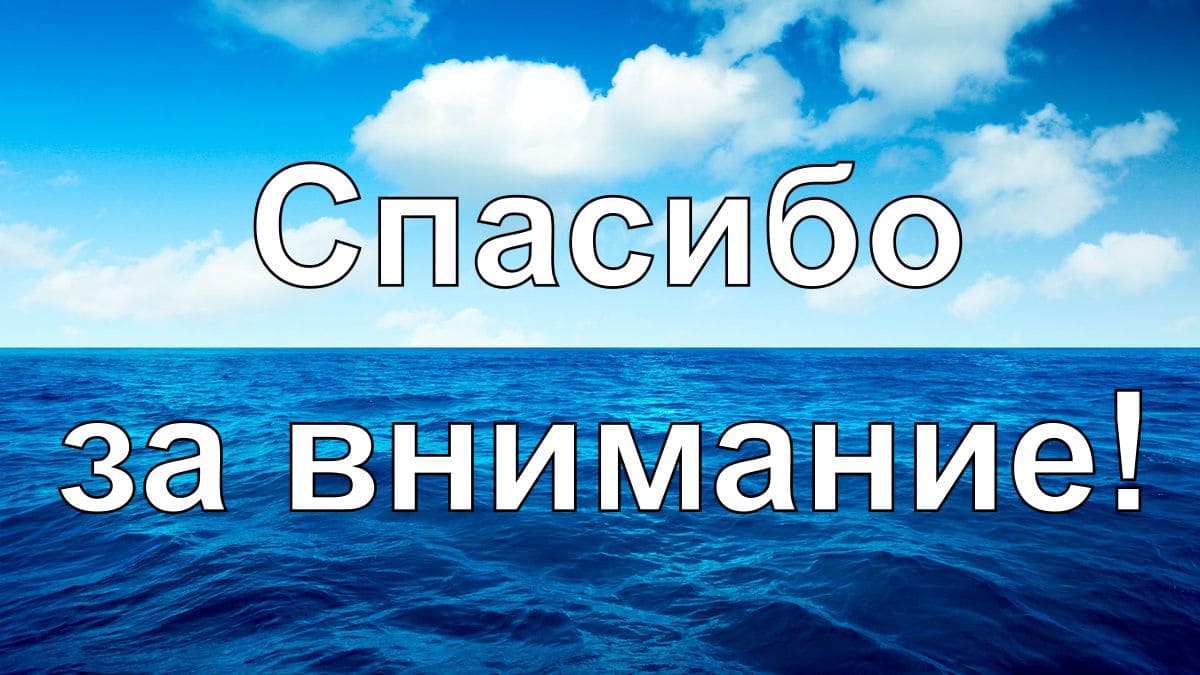